Spreekbeurt hamsters
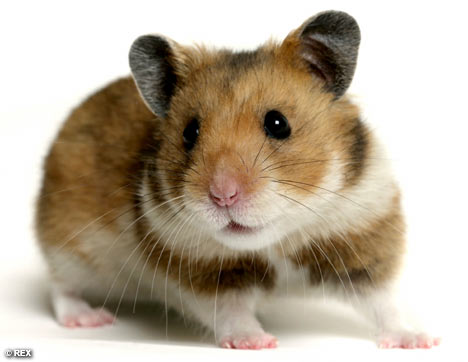 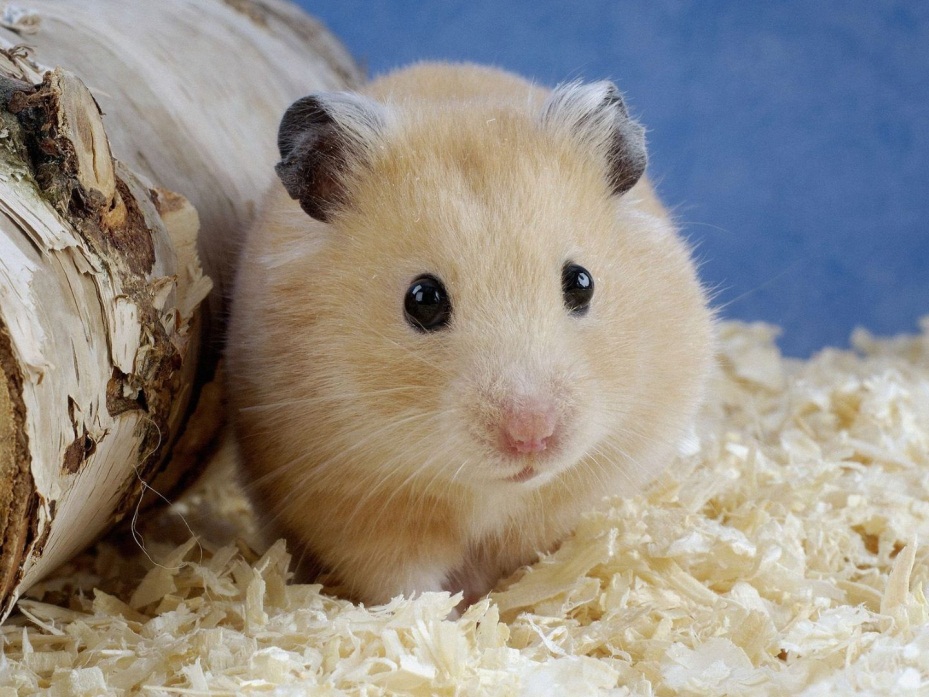 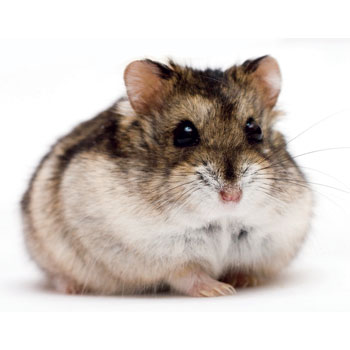 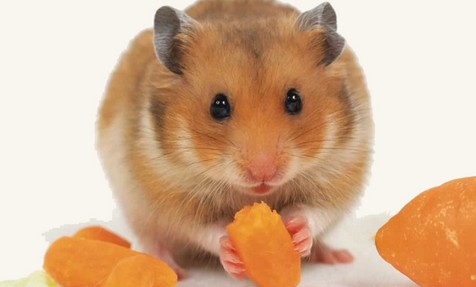 Ik ga het hebben over
De beweging 
De kooi
Het eten
De poepjes
De leeftijd  
de jonkies
Hamster soorten
De beweging
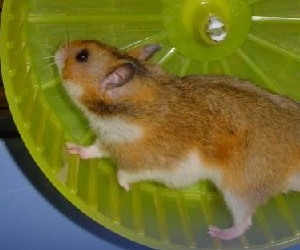 De kooi
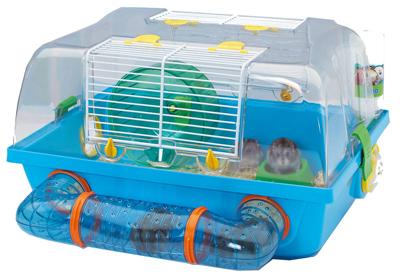 Het eten
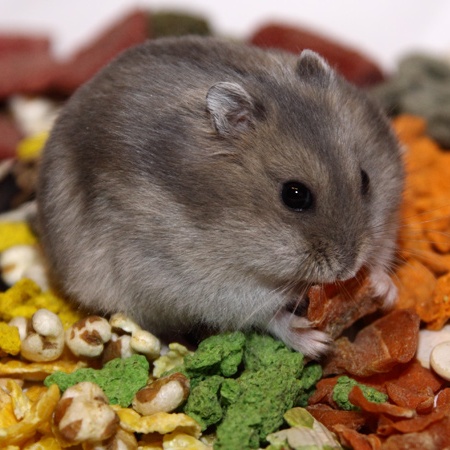 De poepjes
De jonkie
De jonkie                      De volwassene
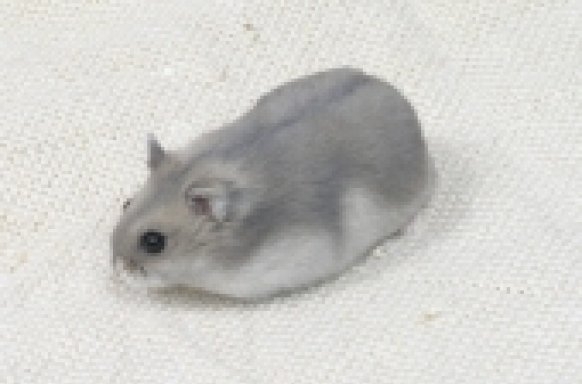 Hamster soorten
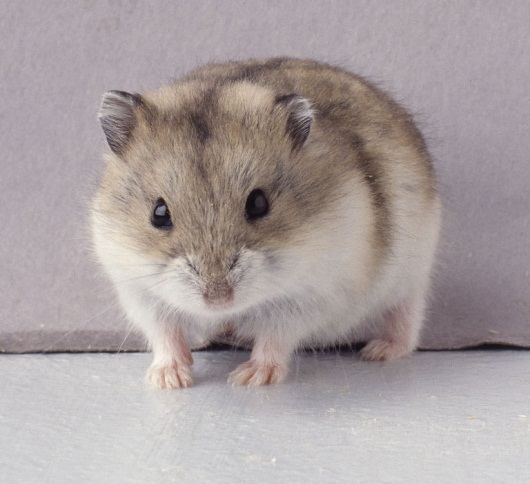 Dwerghamsters                    
Russische dwerghamster
Campbelli dwerghamster
Roborovski dwerghamster
Chinese dwerghamster
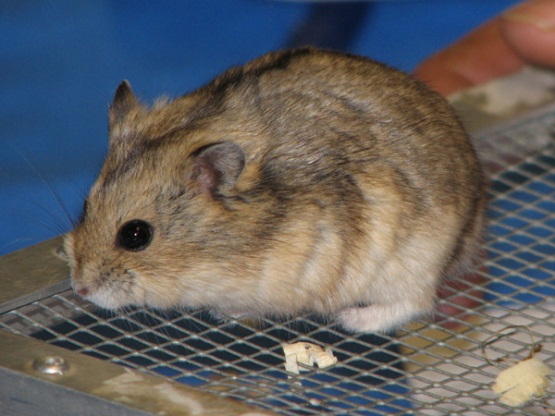 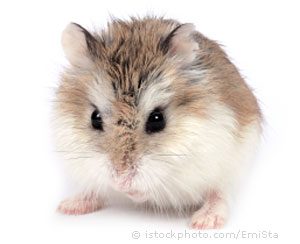 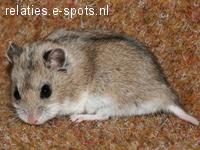 dat was mijn spreekbeurtzijn er nog vragen?
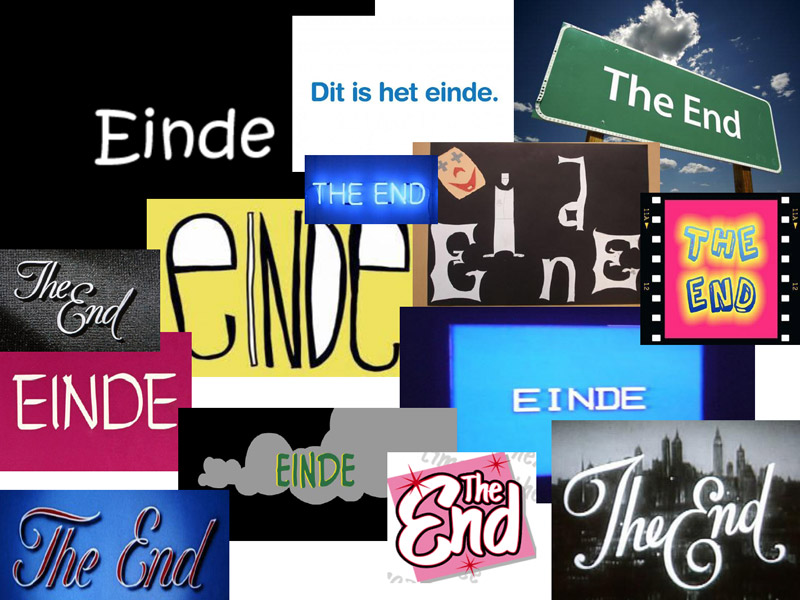 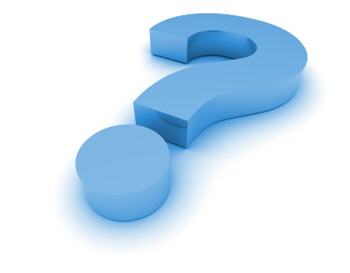 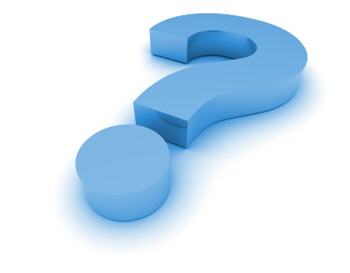